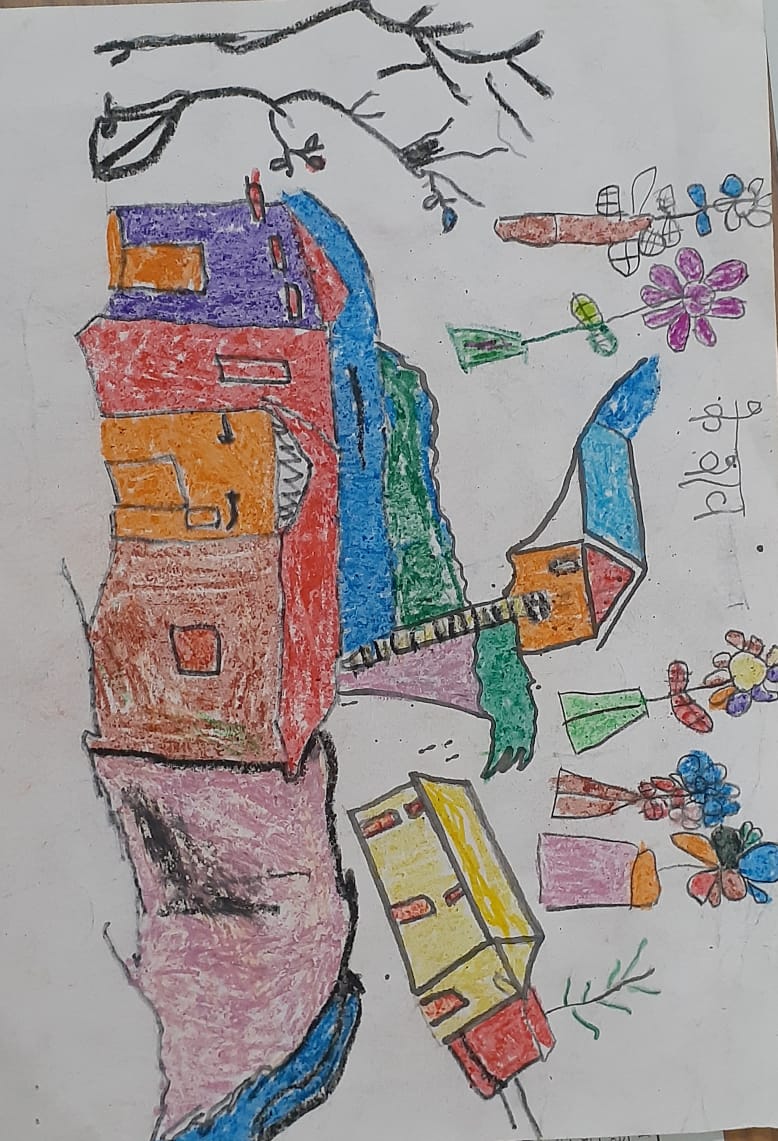 System Strengthening and PSS in Madhya Pradesh
Joint Initiatives with DWCD
Issuance of  Departmental Orders: pre and post SC directives 
Orientation of DWCD functionaries [4000] on key protection issues particularly prevention of risks in times Covid 
Capacity building of CCI staff on prevention and protection from COVID, including PSS for children [210 participants]
Orientation of all CWC members on SC order, their responsibilities including addressing challenges at the ground level  [135 participants]
Trained team of Counsellors [68] across 52 districts; and issues referred are duly taken up 
Regular monitoring and follow up 
CP Services being provided by structures on a roster basis; CWCs and JJBs functional online
Joint Initiatives with HC JJC
Directions issued in compliance with SC Order to District Courts and DWCD 
Weekly compliance sent by DWCD 
Fortnightly compliance by District Courts 
Children in conflict with law given bail   
Constituted a team [DLSA Secy, Visiting Judge and Principal Magistrate] for monitoring CCIs – issues of noncompliance are reported to Dept and actions are ensured  
Principal Magistrates regularly monitoring CCLs in OHs
OUTCOMES
MHPSS support to children in CCIs and community
The Process:
Trained counselors (DCPU, Childline, CCIs, CSOs) identified for PSS  
Online technical orientation and refresher training on COVID prevention, addressing anxieties faced by children [NIMHANS] 
Developed resource material for the counselors including tele-counselling tips
The System: 
Every district and every CCI has counselor/s assigned 
Group sessions and individualized counselling [2220 group counselling 35%F; 2570 individuals (771F, 1799M)]
MIS developed: weekly reporting, detailed case reporting and case studies 
Regular updates including challenges or concerns
Immediate actions from the Directorate ensured
They have a space to voice their emotions – a shift now from anxiety to looking forward 
Creating a positive environment in CCIs and they are kept creatively engaged 
Counsellors create a ‘plan’ – either a task or creative activity; enthusiastic response 
Life skills elements are also interwoven in the sessions – and these are highly appreciated and children themselves talk of changes they are observing in themselves 
Most children desire to pursue some vocational training 
Children require counselling support regularly whether it Corona times or otherwise
Their counselling needs are mostly simple, not complex – being listened to, trustable and be friendly
A person with empathy and experience of working with children can do the trick…
Lot of people who are working with children can become effective counsellors 
Engagement of a good counsellor strengthens feedback loop, without breaking confidentiality
The visible benefits of PSS during COVID will help in sustaining service and ensuring its quality
Reflections
Challenges
Limited reach to community 
Difficulty/longer time for rapport building due limitations of the medium
Care givers presence  inhibit participation of children
Expanding PSS
Building capacities of NSS youth leaders [208] from 52 districts on providing peer PSS 
Building PSS skills of teachers through Diksha portal in collaboration with Dept of Edu